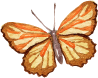 Executive Director’s Report
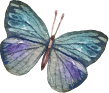 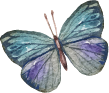 May 2022
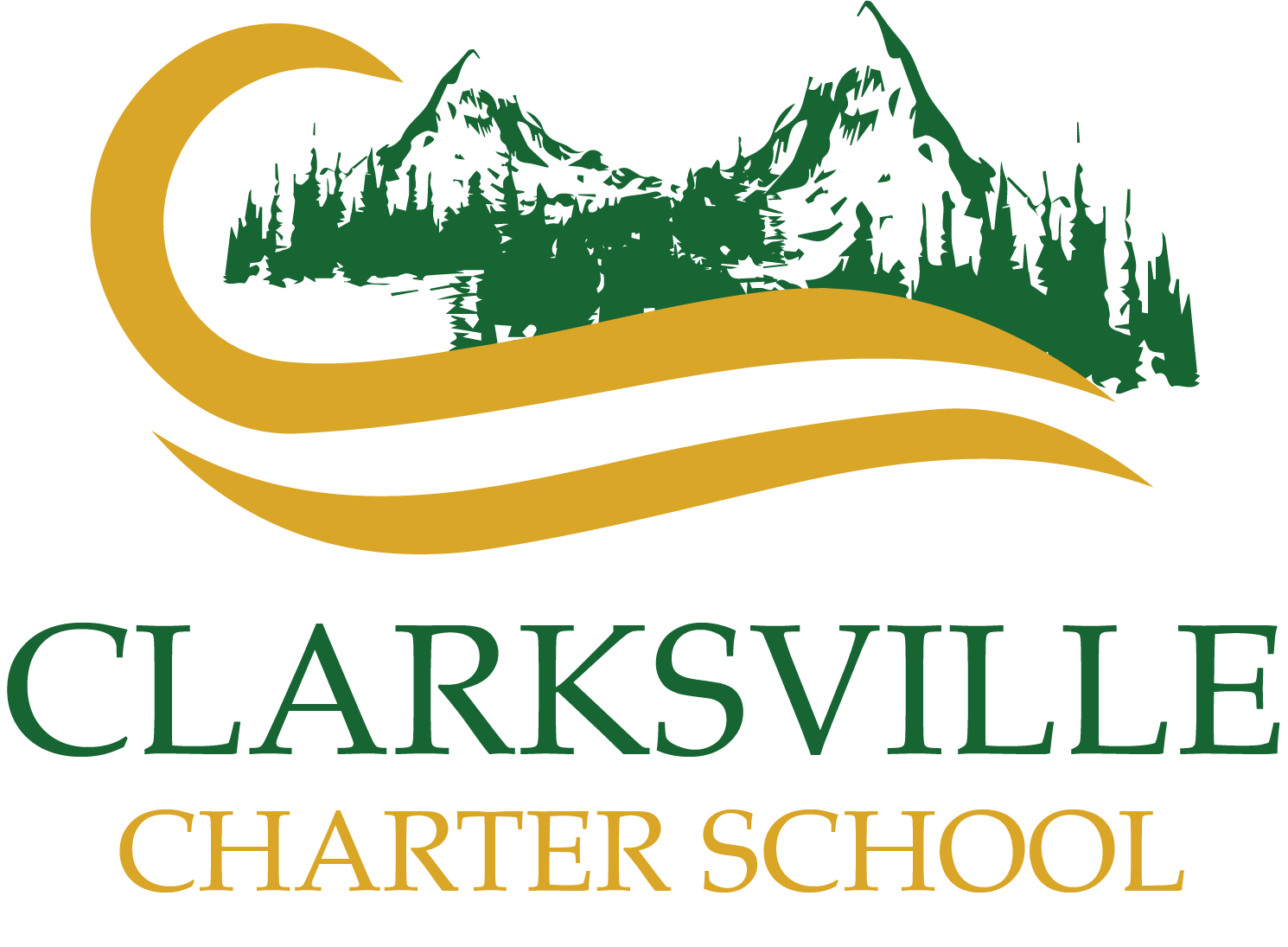 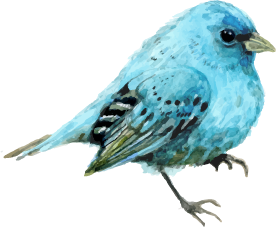 Agenda
01
02
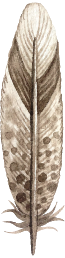 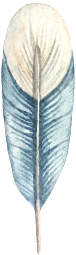 Enrollment
Vista Ordering
03
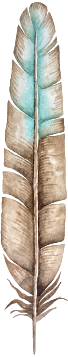 Return Date for Teachers
Enrollment Update
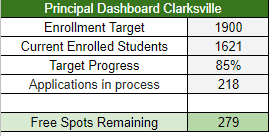 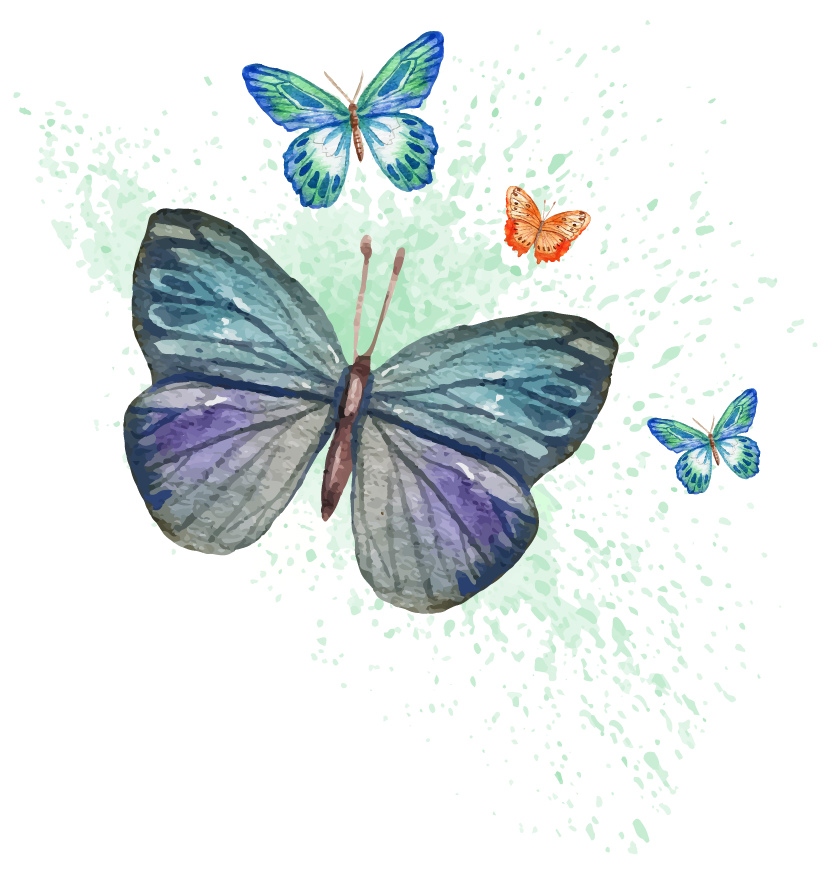 A special thank you to our amazing Sequoia Grove Enrollment Team!!!
[Speaker Notes: Claire]
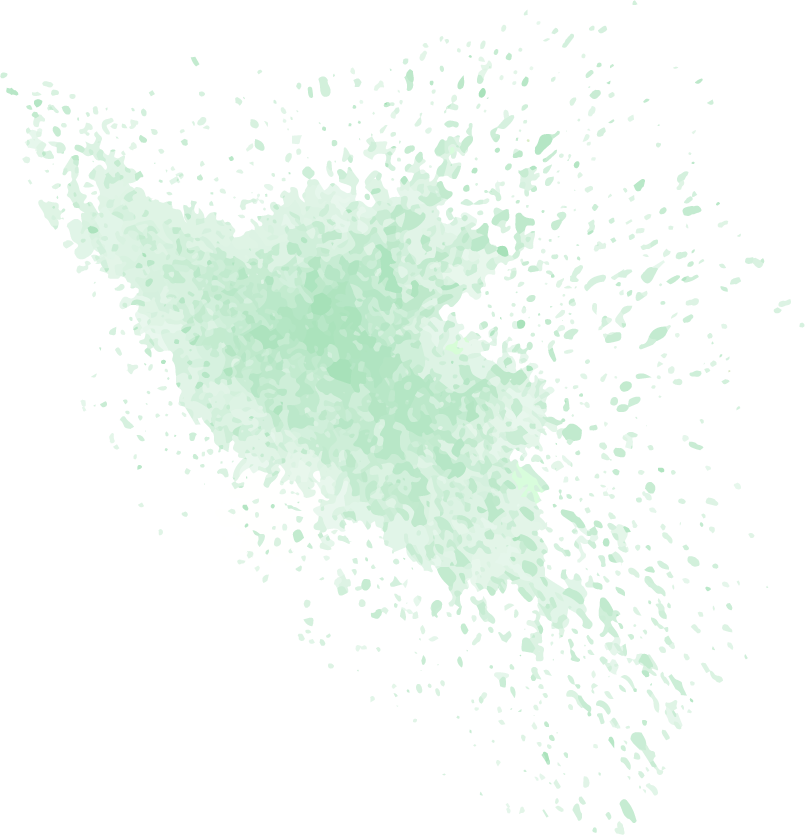 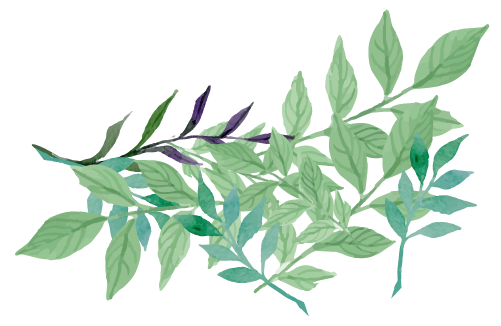 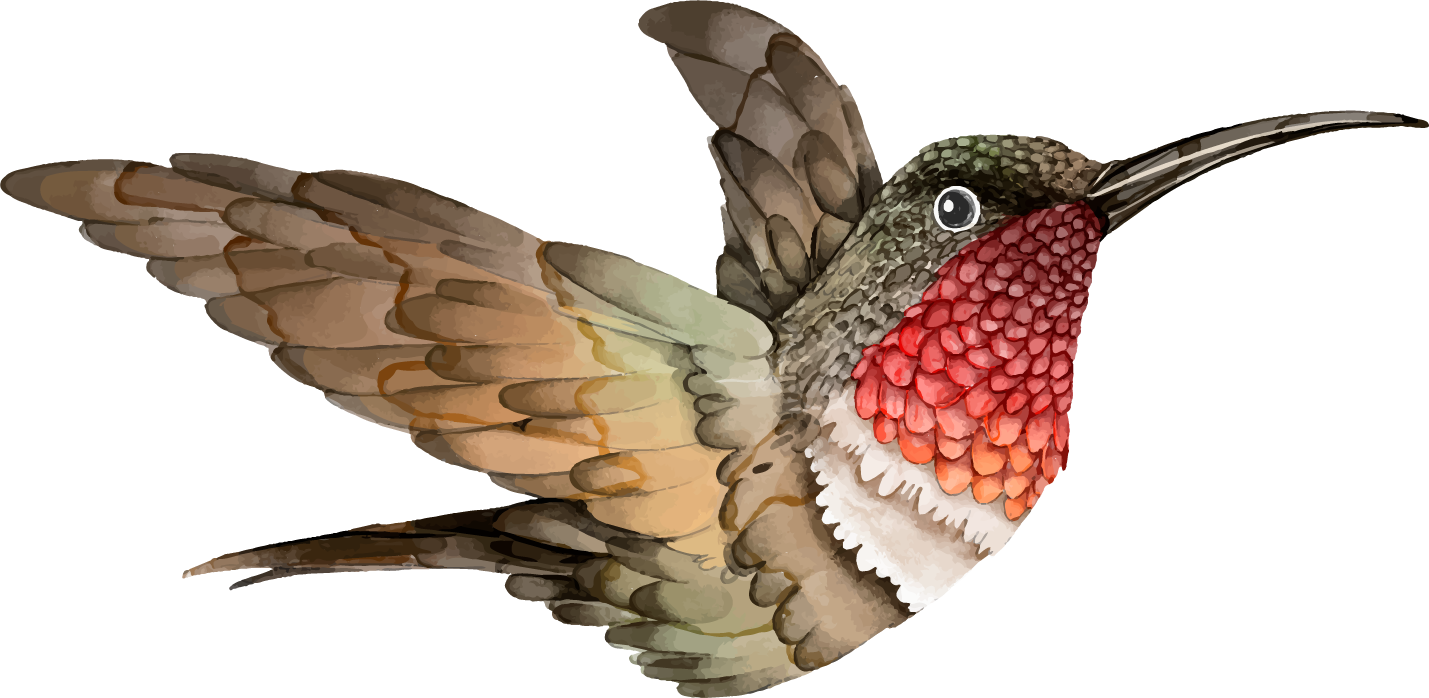 New Ordering System Launched for Pre-Ordering!
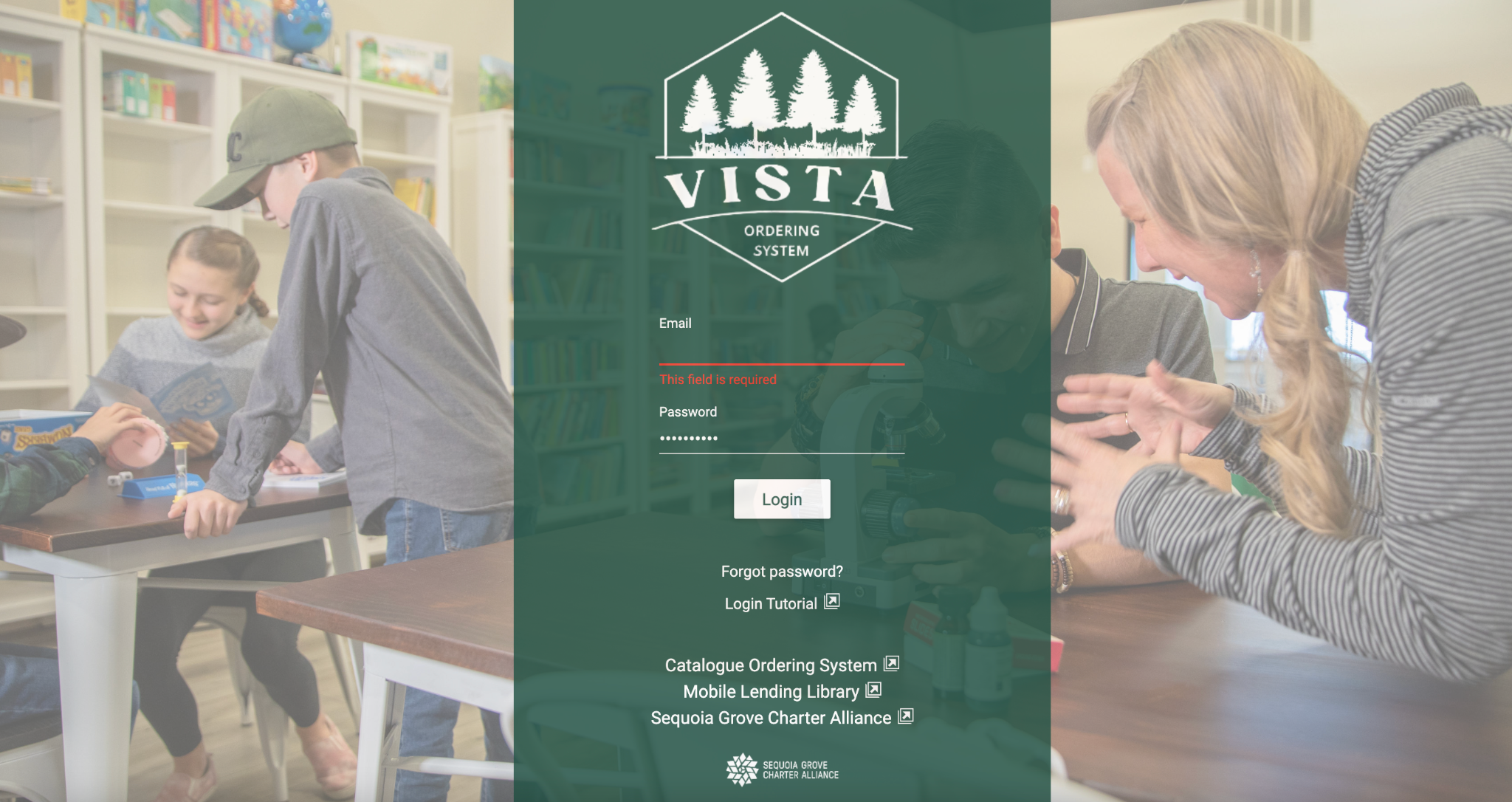 A great big thank you to Stephanie and Ryan for helping with the build and implementation!
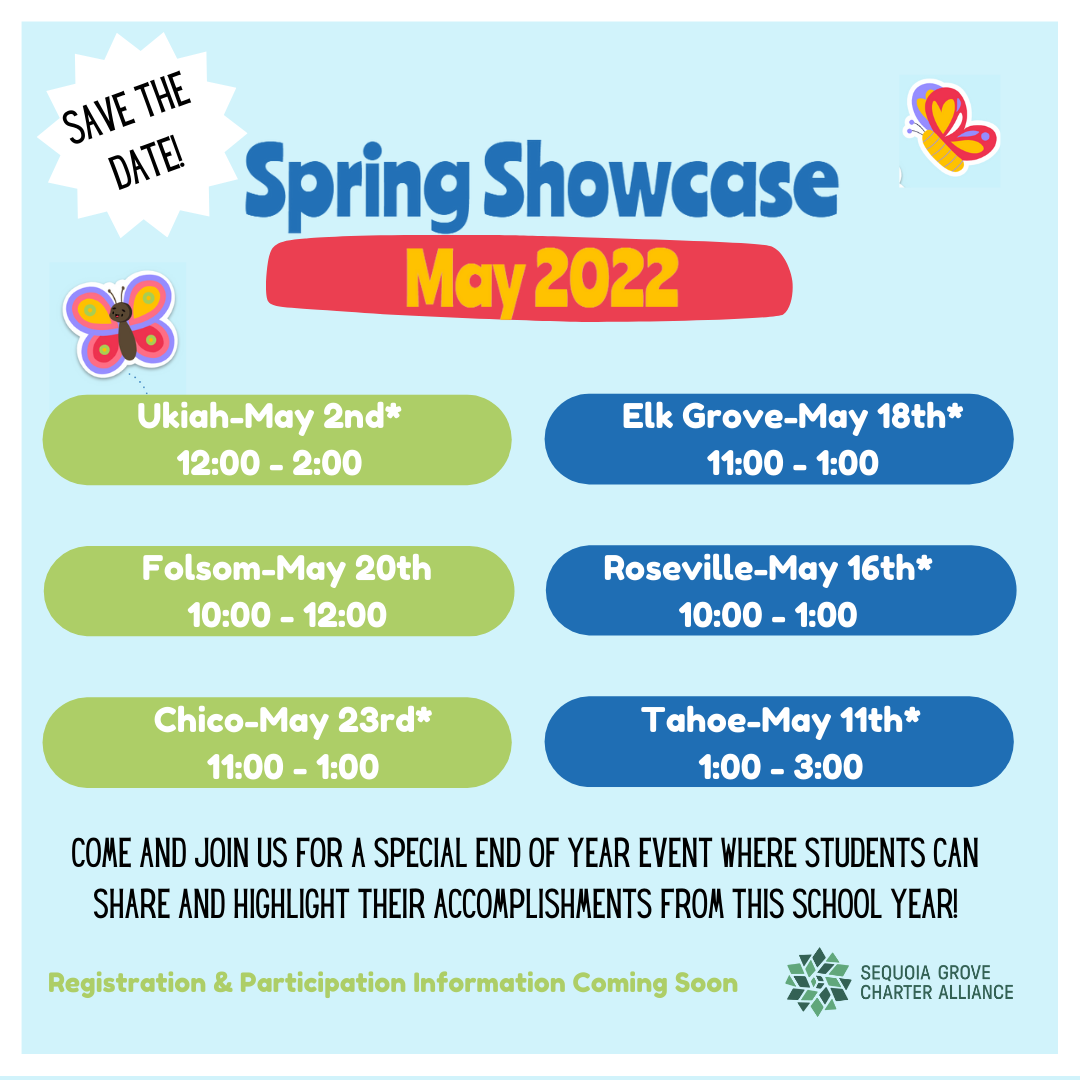 [Speaker Notes: Allie]
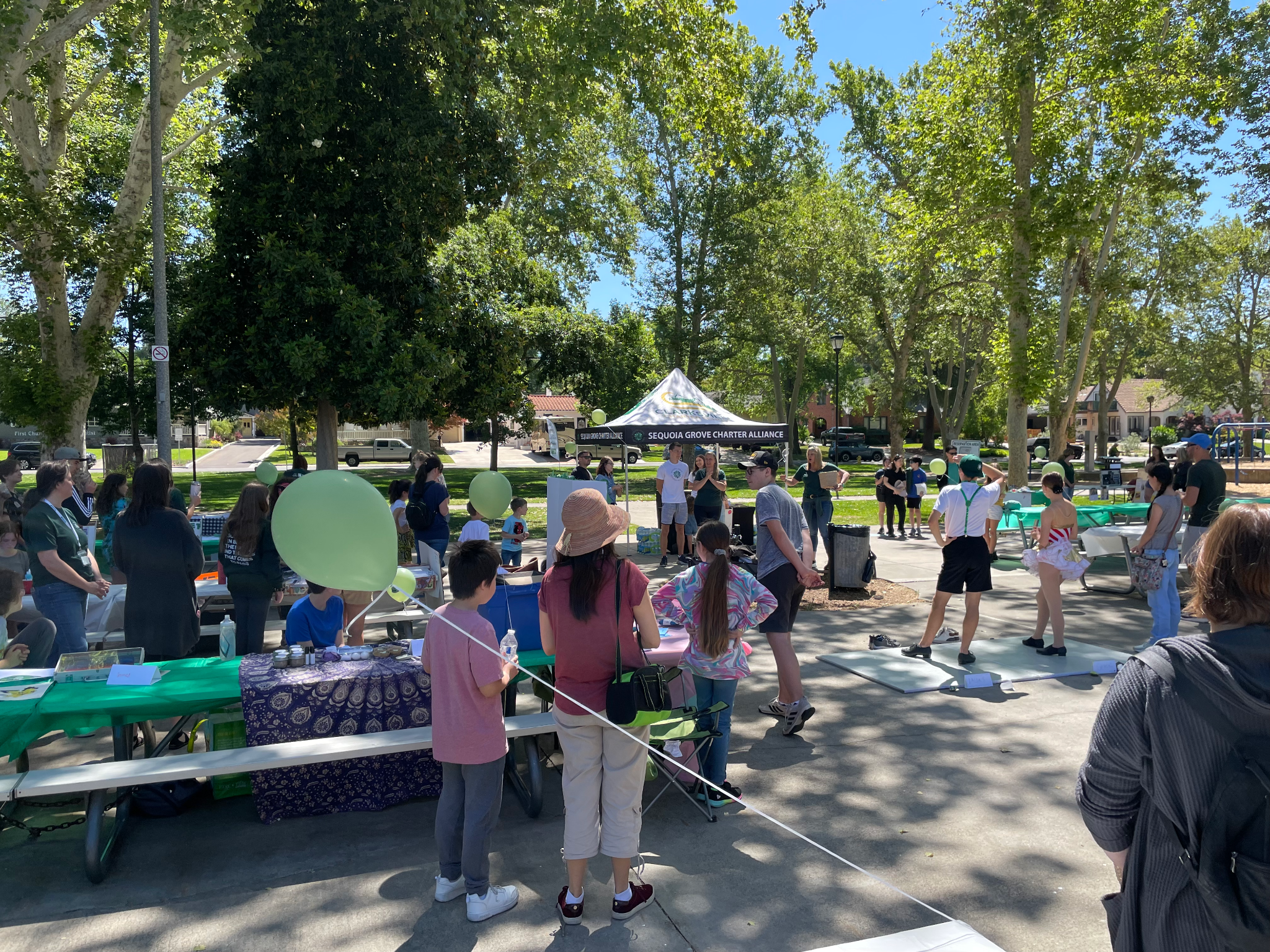 Student Showcase Success!
Our students are so talented!
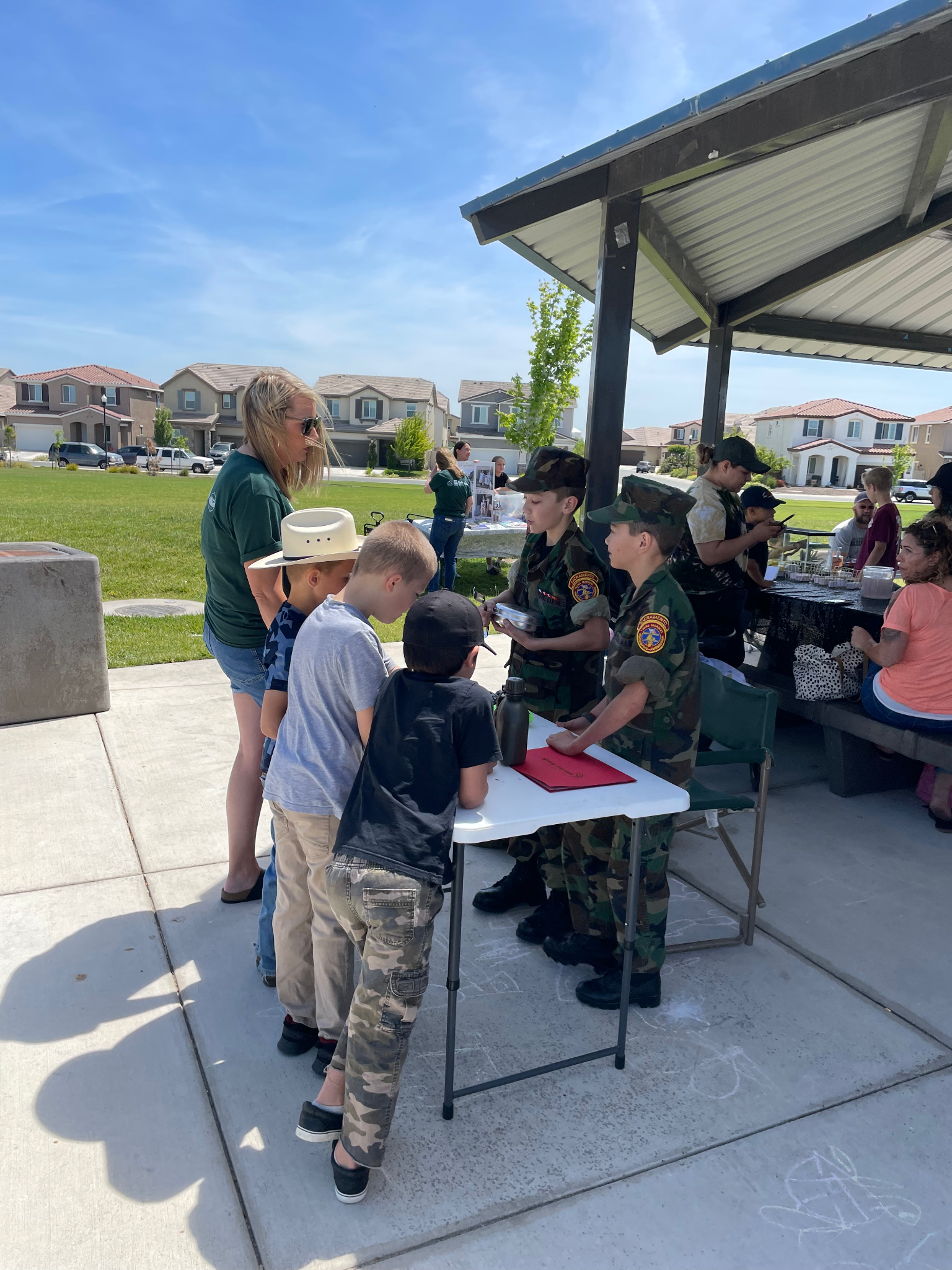 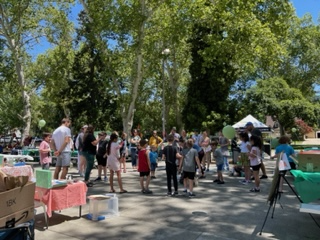 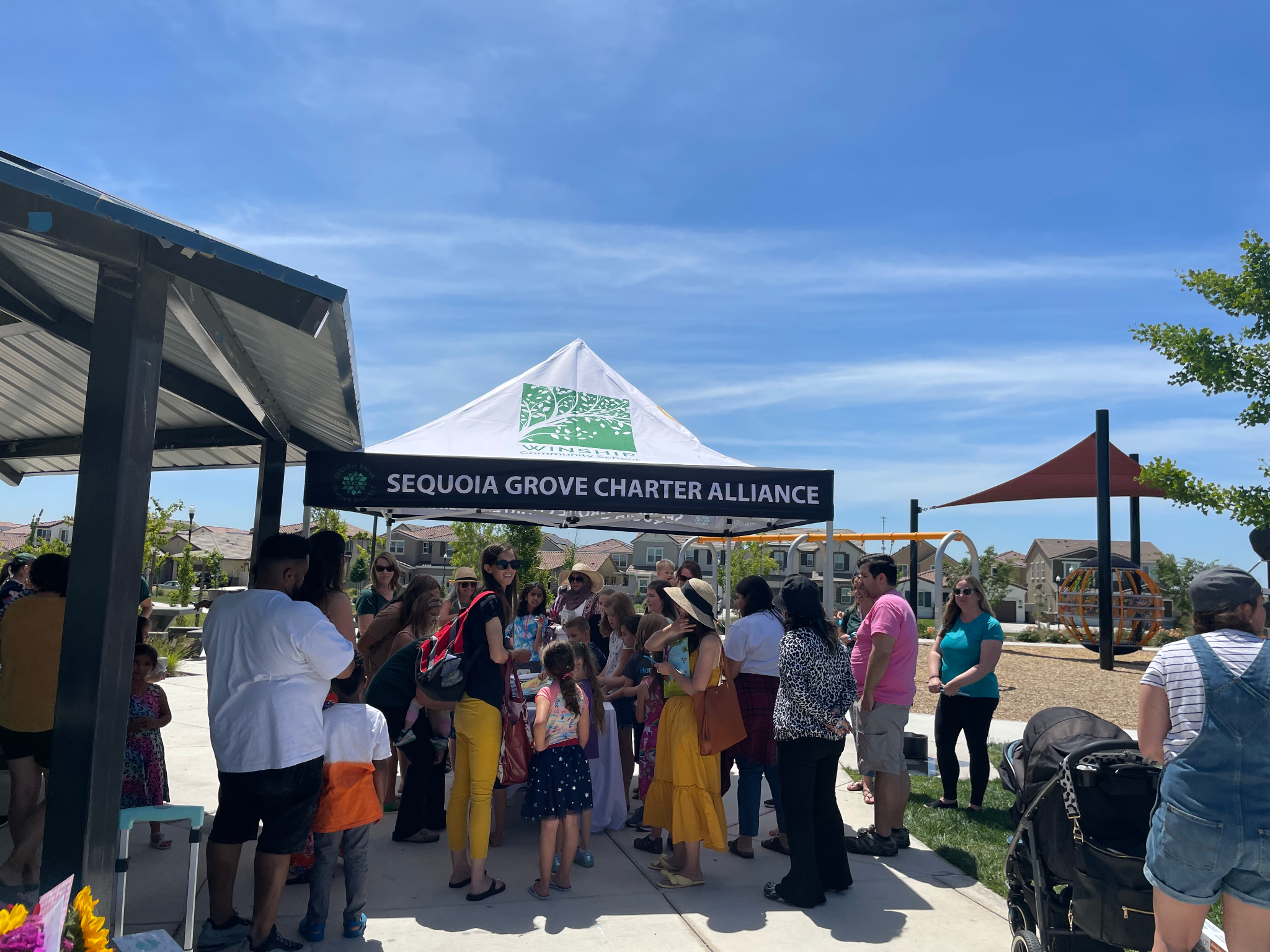 [Speaker Notes: Allie]
We made it to the end of our first year as Sequoia Grove.

It has been quite a journey and we look forward to continuing to serve our homeschool families well in the future.

Thank you to all of our school staff, the CSO staff and our boards for making this year a success.

Teachers will return August 1
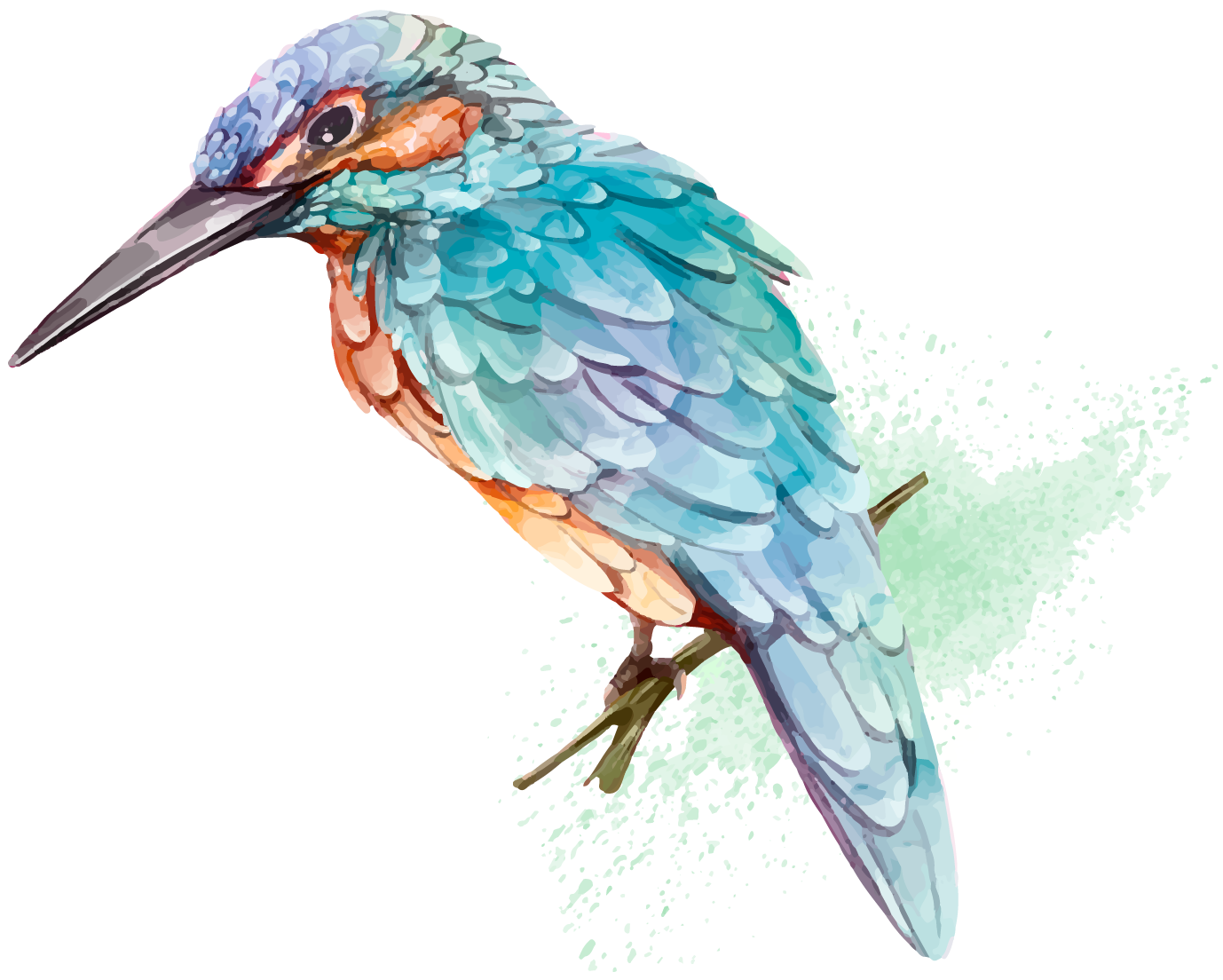 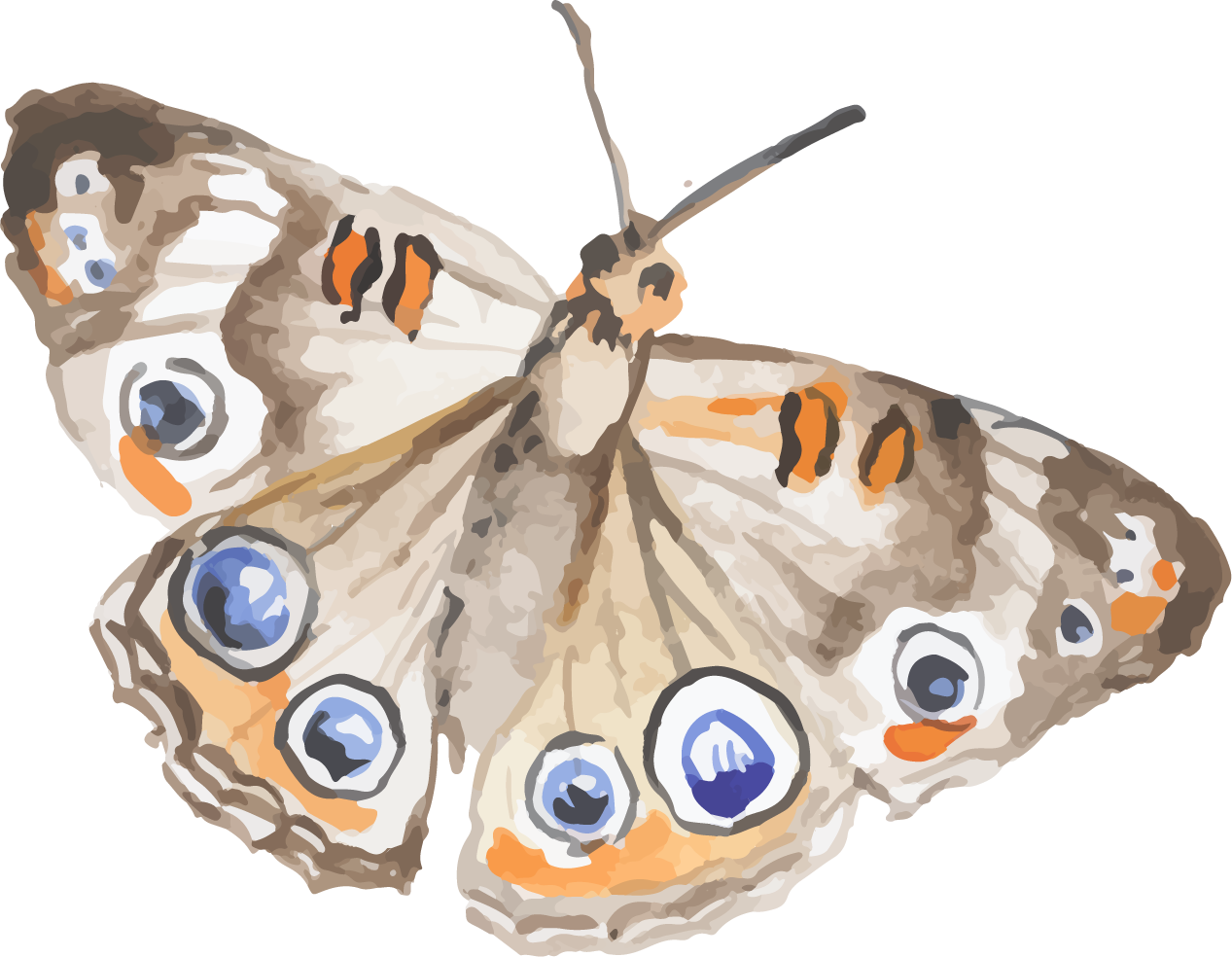 Thank you so much
For all you do to encourage, inspire, motivate and guide your teams! The work you do is amazing! You are much appreciated.
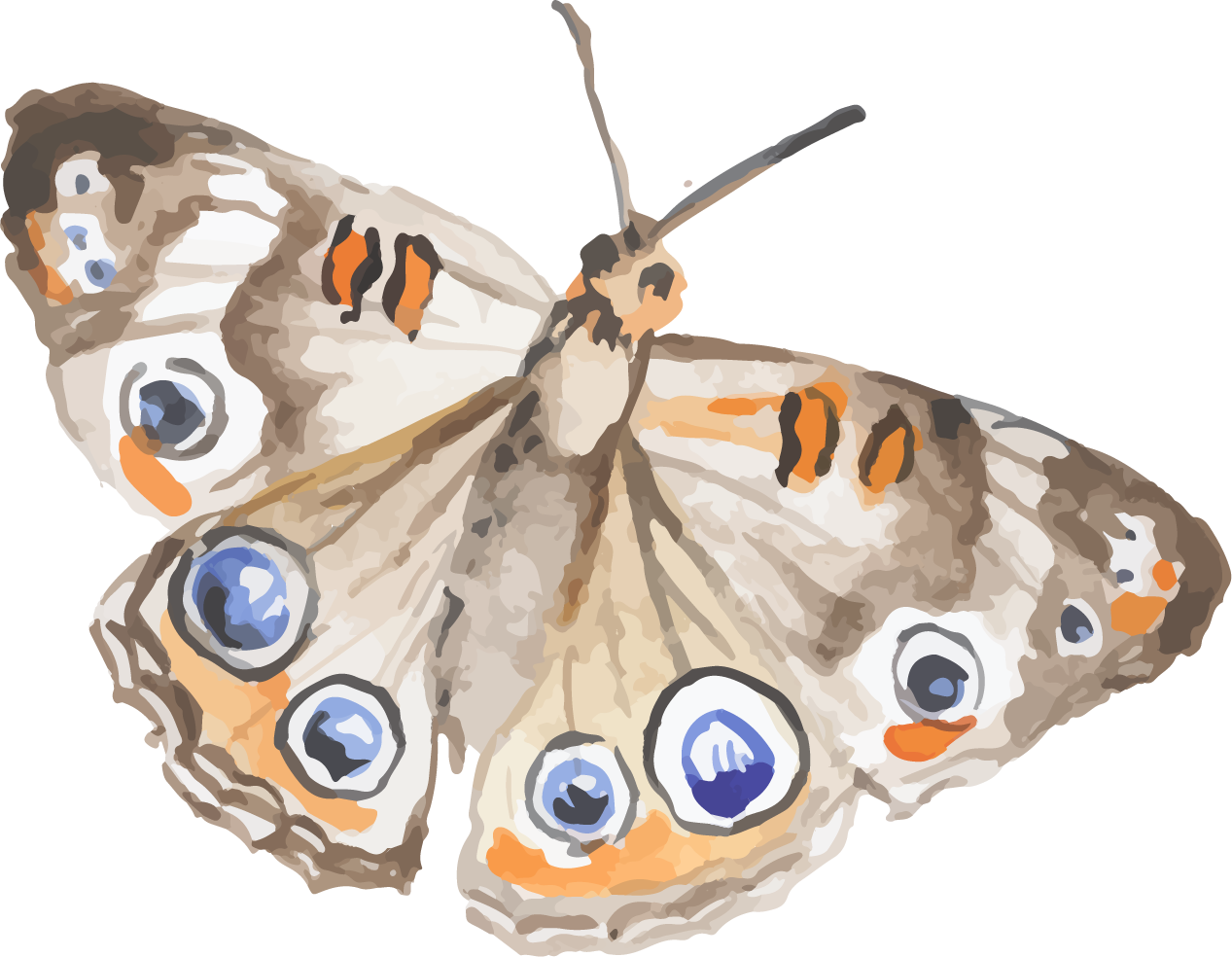